Université Mohamed KHIDHER-Biskra
Faculté des Sciences Economiques,
Commerciales et des Sciences  de Gestion
Département des Sciences Economiques
Réf :…../D.S.E/2018
جامعة محمد خيضر- بسكرة
كلية العلوم الإقتصادية والتجارية وعلوم التسيير
قسم العلوم الإقتصادية
المرجع:....../ق.ع.إ/2018
جامعــــــة محمد خيضــــــــــــر
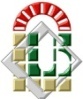 بــســكــــــــــــرة
تخصص : اقتصاد وتسيير المؤسسات
إ:                                    من اعداد الأستــاذ المشــرف على المقياس تمويل المؤسسات: 



عقبة صيرة
السنة الجامعية:2021 _2022
التمويل عن طريق قرض بنكي
دراسة تقنية لملف القرض
خطة البحث
م
المقدمة
المبحث الاول :ماهية التمويل
المطلب الاول :تعريف التمويل
المطلب الثاني :أنواع التمويل
المطلب الثالث :محددات التمويل
المبحث الثاني :عموميات حول قروض البنكية 
المطلب الاول :تعريف القرض البنكية
المطلب الثاني :انواع القروض البنكية
المبحث الثالث : دراسة حالة  ببنك القرض الشعبي الجزائري "وكالة طولقة"
المطلب الاول :تعريف ونشأة البنك  
المطلب الثاني :الهيكل التنظيمي للبنك و مهامه و الاهدافه
المطلب الثالث :عموميات حول قرض الترقية العقارية
المقدمة
إن إمداد المؤسسة بالأموال اللازمة لإنشائها أو توسيعها يعتبر من اعقد المشكلات التي تواجهها التنمية الاقتصادية في أي بلد كان وان الكيفية أو الطريقة  التي تحصل بها المؤسسات على ما تحتاجه من أموال للقيام بنشاطها هي أول ما يفكر فيه كل مسير ، وبقدر ما يكون العائد أو الربح الذي يعتبر هدف أي نشاط اقتصادي كبير .
وانطلاقا من هنا يمكننا طرح الإشكالية التالية ،والتي تفيدنا من تعميق البحث وفق ما يلي:
الإشكالية
: كيف يتم تمويل المؤسسات الاقتصادية عن طريق القروض البنكية؟
المطلب الاول :تعريف التمويل
التمويل هو عبارة عن إتاحة أو تدبير الموارد النقدية للمشروع في أي وقت تكون هنالك حاجة إليه والتي يتم بموجبها توفير الموارد الحقيقية التي توجه لتكوين رؤوس الأموال الجديدة، ويكون التمويل عن طريق تحديد أفضل مصدر للأموال وذلك بالمقارنة بين مصادره المتاحة.
المبحث الثاني :قروض مصرفية       المطلب الاول :تعريف القرض المصرفي
هي الخدمات المقدمة للعملاء ،والتي يتم بمقتضاها تزويد الأفراد والمؤسسات والمنشات في المجتمع بالأموال اللازمة على أن يتعهد المدين بسداد تلك الأموال وفوائدها والعمولات المستحقة عليها،والمصاريف في تواريخ محددة.
المطلب الثاني: انواع القروض المصرفية
قروض عامة    قروض خاصة      قروض بامضاء                      قروض كلاسيكية                  قروض الايجار                                                        
تسهيلات بالصندوق     -تسبيقات على البضائع    - الضمان الاحتياطي                      - قروض متوسطة الاجل
السحب على المكشوف  -تسبيقات على الصفقات   -الكفالة                                   -  قروض طويلة الاجل 
قرض الربط               العمومية                      -القبول
                                   -الخصم التجاري
قروض الاستغلال
قروض الاستثمار
المطلب الثالث:اهداف عملية الاقراض
اهداف اقتصادية :                         
تغطية العجز المالي للمؤسسة .
تزويد السوق الوطنية بالمنتجات عوض الاقصاء.
تحقيق معدل معين من الربح.  
 اهداف اجتماعية:
القضاء على البطالة .
رفع مستوى العمال اجتماعيا ومعاشيا .
العناية بالمجتمع وتلبية طلباته.
المبحث الثالث: : دراسة حالة  ببنك القرض الشعبي الجزائري "وكالة طولقة" المطلب الاول: نشاة وتعريف بنك قرض الشعبي الجزائري ”وكالة طولقة“
أنشئ القرض الشعبي الجزائري عام 1966 بقرار رقم 366/66 المؤرخ في 29 ديسمبر 1966 وقوانينه الأساسية حددت بقرار رقم 78/67 المؤرخ في 11 مارس 1967 وفي نصوصه العامة للقوانين الأساسية . صنف بنك القرض الشعب الجزائري كبنك عام وعالمي وقد اشتهر بأنه تاجر في علاقته مع الغير ،وقد ورث القرض الشعبي الجزائري نشاطاته التي كانت تسير من قبل من طرف BPCI  (البنك الشعبي  التجاري والصناعي )
(Industrielle Bank Populaire Commercial et  )
في 1985 خرجت BDL  من   CPA وبالتنازل على 40 وكالة وتحويل 550عامل وإطار و89000حساب الزبائن قد أدى إلى إيجاد بنك جديد مستقل بذاته يسمى  بنك التنمية المحلية 
BDL .
في 1989 تحولت القوانين الأساسية إلى EPE  (شركة عمومية اقتصادية ) وهيكلت قانونيا إلى SPA ( شركة ذات أسهم) .
في 29 ديسمبر 1969 أنشا القرض الشعبي الجزائري كمؤسسة بنكية عمومية.
وفي 1999 كان القرض الشعبي الجزائري هو البنك التجاري الاول الذي قام بعرض القرض العقاري .
وفي 2016 احتفل القرض الشعبي الجزائري بخمسي نيته أي مرور50 سنة من الوجود ، وخلالها ساير البنك الاقتصاد الوطني والتطور والتنمية الاقتصادية والحياة الاجتماعية
تعريف بنك القرض الشعبي الجزائري CPA
بنك القرض الشعبي الجزائري CPA هو عبارة عن وكالة ، والكائن مقرها بطولقة ، تأسست في 1 مارس 2010 ، حيث كان في بادئ الأمر عدد العمال فيها  حوالي 03 عمال ، لكن مع الوقت الراهن أصبح عدد العمال فيها حوالي 09عمال .
المطلب الثاني :الهيكل التنظيمي لبنك القرض الشعبي الجزائري بوكالة طولقة
المطلب الثالث :عموميات حول قرض الترقية العقارية    1_الوثائق المطلوبة من المؤسسات في حالة تمويل عن طريق قروض الاستغلال و قروض الاستثمار
2_حسابات جارية (القطاع العمومي أو الخاص)
نسخة من القانون الأساسي للشركة .              
نسخة من بطاقة هوية المسير الجارية الصلاحية ،تحمل صورة فوتوغرافية.
نسخة من السجل التجاري أو نسخة من الاعتماد.
نسخة من رقم التعريف الجبائي (( Nifورقم التعريف الإحصائي (Nis).
قرار تعيين الأشخاص المكلفين بتسيير الحساب الجاري وفق رسالة تحمل عنوان المؤسسة ،موقعة من طرف شخص لديه كل الصلاحيات لتمثيل المؤسسة.
3_شروط منح القروض
تخضع القروض الممنوحة لمنهج التمويل الكلاسيكي وهذا حسب الشروط التالية :
تمويل ذاتي بنسبة 40% من تكلفة الاستثمار المراد انجازه.
تمويل بنكي بنسبة 60% على شكل قرض متوسط المدى من 03 إلى 05 سنوات .
يجب للشركة إن تمتلك مخطط (تمويل ) عمل يسمح لها بتسديد القرض الممنوح لها ( صفقات ، عقود ،اتفاقات انجاز)
قرار الاستثمار والمزايا من الوكالة الوطنية لتطوير الاستثمار .
يجب على المؤسسة أن تستوفي شروط التأهيل الواردة في دفتر الشروط النموذجي ،والمتعلقة بنسبة الفائدة المدعمة .
3_نوع القرض المقدم :قرض الترقية العقارية
وهو قرض قصير المدى مخصص للتمويل الجزئي لعمليات الترقية العقارية .
وهو مخصص لكل شخص طبيعي أو معنوي مسجل قانونيا في المركز الوطني للسجل التجاري ومرخص له بمزاولة مهنة الترقية العقارية ، وهذا بعد إثبات امتلاكه لعقد مصدق للقطعة الأرضية الخاصة بالمشروع .
مدة القرض:قد يصل إلى 36شهرا ابتداء من تاريخ منح القرض .
نسبة الفوائد: نسبة الفوائد متغيرة حسب الشروط العامة للبنك سارية المفعول.
مبلغ القرض: قد يصل مبلغ القرض إلى 70%من التكلفة الإجمالية للمشروع مراجعة كشوف مصلحة مركزية المخاطر إلزامية ومسبقة ، لكل دراسة طلب قرض تساوي قيمته أو تفوق (02) مليونان دينار جزائري .
حصة التمويل الذاتي:
في حالة عدم وجود حاجزين: المساهة الدنيا للمستثمر تساوي 40% من التكلفة الإجمالية للمشروع .
في حالة وجود حاجزين: مساهمة المستثمر تساوي 20% من التكلفة الإجمالية للمشروع بالإضافة إلى دفع 20% على الأقل من سعر كل شقة محجوزة على أن تقل عن 50% من المساهمة الأولية للحاجزين .
الضمانات المطلوبة:
الرهن الموثق من الصنف الاول للقطعة الأرضية أو البيانات موضوع الترقية العقارية .
ضمان الشركاء في حالة شركة ذات المسؤولية المحدودة والشركة المدنية العقارية.
4_الوثائق المتعقلة بمؤسسة الترقية العقارية :
طلب قرض.
بطاقة وصفية لعمليات الترقية العقارية (ع ت ع ) حسب النموذج المقدم من طرف الوكالة يملؤها ويوقها الزبون.
نسخة من قرار الاعتماد المرخص لممارسة نشاط الترقية العقارية .
نسخة من السجل التجاري الصلاحية، الذي يسمح بمزاولة نشاط الترقية العقارية .
العقد الأساسي للشركة.
الوثائق الجبائية وشبه الجبائية المصفاة التي لا يتجاوز تاريخها ثلاثة (03) أشهر.
الميزانيات وحسابات النتائج المقفلة للسنوات الثلاثة الخيرة ،بالنسبة للمؤسسات في حالة نشاط. 
الميزانيات وحسابات النتائج التقديرية على مدى مدة القرض المطلوبة.
بطاقة المجمع للمؤسسات المتحالفة.
تقرير خبرة للعقار المرهون من طرف خبير معتمد لدى القرض الشعبي الجزائري.
5_الوثائق الخاصة بعملية  الترقية العقارية :ك
نسخة من عقد ملكية القطعة الأرضية ،المسجل والمشهر.
رخصة بناء قانونية جارية الصلاحية (اقل من ثلاثة سنوات).
دراسة تقنية اقتصادية مفصلة تحتوي على بطاقة تقنية للعملية.
المخططات المعمارية الموقعة من طرف مدرية التعمير ، البناء والسكن .
الكشوف الكمية التقديرية أو عقد الانجاز (إذا لزم الأمر).
نسخة من الاتفاقية الموقعة مع الهيئة الوطنية للرقابة.
التقنية للبناء.